Rights, risks, responsibilities
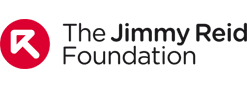 Carole Ewart,  Member of the JRF Project Board
Public Policy and Human Rights Consultant
Carole Ewart
1
Madeira Airport
January 2017
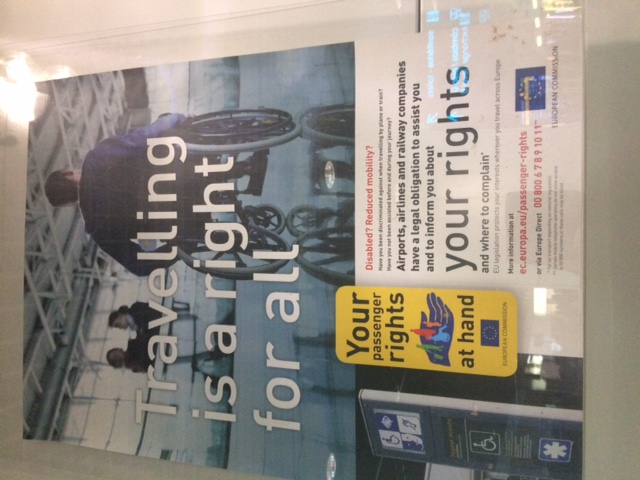 Need for more ‘rights signs’ in public places in Scotland
Carole Ewart
2
Role of the JRF in Brexit Debate
Independent and inclusive ‘think tank’ and advocacy group, seek practical, policy proposals to transform Scotland.  
Track-record evidencing the opps to strengthen the protection and implementation of worker’s human rights in Scotland, continuing the legacy of Jimmy Reid.
Welcome this opportunity to work with the SHRC to raise awareness of  importance of human rights and social protections as the UK takes steps to leave the EU. 
Regardless of Brexit, workers rights have been under systematic attack for decades from successive UK Governments - twin track policy & advocacy strategies
Scottish Parliament & Scottish Government, under Scotland Act 1998,  can make human rights real eg do not reward companies that blacklist workers with public sector contracts in the construction sector.
Opportunity to influence Scottish National Action Plan on Business and Human Rights – currently being co-ordinated by the SHRC; 
Move politicians from statements of principle, to commitments on action + timelines.
Carole Ewart
3
Lack of Understanding About Human Rights
YouGov online poll 30 October – 03 November 2015 for ScotGovt representative sample of adults 18+ in Scotland:
one in five Scots believe human rights are for minority groups only 
two in five Scots (44 per cent) say they have no bearing on their everyday life, 
two thirds (67 per cent) of people agree they are a positive thing, and that they’d take action (68 per cent) if they felt their rights had been violated.
Carole Ewart
4
Private Sector and Public Sector
Several UN Treaties expect action from private sector companies &r via government:
UN Convention on the Rights of the Child (UNCRC): Article 3 (1) In all actions concerning children, whether undertaken by public or private social welfare institutions, courts of law, administrative authorities or legislative bodies, the best interests of the child shall be a primary consideration.
UN Convention on the Rights of Persons with Disabilities (UNCRPD): Article 22 State shall urge “private entities that provide services to the general public, including through the Internet, to provide information and services in accessible and usable formats for persons with disabilities”
International Covenant on Economic, Social and Cultural Rights (ICESCR): repeatedly requires Govt to regulate public, private and NGO employers eg Article 7 is the right of everyone to the enjoyment of just and favourable conditions of work which ensure, in particular: (a) Remuneration which provides all workers, as a minimum, ‘Fair wages and equal remuneration for work of equal value without distinction of any kind’ and ‘Safe and healthy working conditions’.
Carole Ewart
5
Business and Human Rights in Scotland
“There is much evidence of good practice and achievements of the Scottish Government’s policy and practice in relation to procurement and human rights. However, concerns have been raised about the implementation of procurement guidelines.
‘Human rights’ is not explicitly addressed in much of the Scottish Government’s procurement policy and guidance which addresses a number of issues that are linked to, or overlap with, human rights – such as equality and sustainable development.
Concerns from stakeholders that the Scottish Government continued to award contracts to companies that have been implicated in blacklisting employees.
   Recommendation
Procurement guidance to make more explicit reference to human rights and the UNGPs, and for human rights criteria to be reflected more prominently in the public procurement process.”
‘Baseline Assessment on Business and Human Rights’ pub 3rd Nov 2016 
http://www.snaprights.info/action-areas/better-world/business-and-human-rights
Carole Ewart
6
UN ‘Protect, Respect and Remedy’ Framework
UN’s Guiding Principles on Business and Human Rights (UNGPs)
Pillar I: The state duty to protect against human rights abuses by third parties, including business.

Pillar II: The corporate responsibility to respect human rights, that is, to act with due diligence to ensure that businesses avoid infringing on human rights and address any adverse impacts.

Pillar III: Access to an effective remedy, judicial and non-judicial, for victims of any business-related human rights abuses.
Carole Ewart
7
UK Govt and Human Rights
UK NAP on Business and Human Rights
2013 Plan rightly acknowledges the duty of Government but also sets out our expectation that UK businesses will act responsibly and in accordance with the UN Guiding Principles, wherever they operate.
Human Rights are at the heart of both our diplomats’ and Ministers’ work and this updated National Action Plan clearly restates our conviction that the promotion of business and respect for human rights go hand in hand.
Conversely:
Plan to abolish the Human Rights Act 1998, replace with Bill of Rights
Refuse to implement NI Bill of Rights
Threats to ECHR from some politicians
Scottish Parliament clear in its support for ECHR and human rights generally
Carole Ewart
8
Keeping Promises in Brexit Process?
UK Government wants an economy and society that ‘works for everyone’. Disagreement over how that will be achieved eg  worker directors, sectoral collective bargaining and extended union recognition.
JRF wants progressive and deliberate action by Govt to defend and promote social and employment rights – our entitlement rather than benevolence; specific action against undercutting of pay and conditions; an end to the exploitation of migrant labour; human capital, , people who have settled here as an entitlement, should not be part of the UK strategy as Brexit negotiations commence on a new relationship with Europe.
The human right to make an informed opinion by receiving and imparting information: EU minimum rights often forced on the UK, portrayed as a gold standard yet ignorance of rights frameworks in other countries eg Germany which has the ‘Basic Law’ & rules which make getting rid of workers 3 x more expensive than in the UK.
Carole Ewart
9
Contact Details
For more information go to 
www.reidfoundation.org
Carole Ewart
10